Figure 7. Regression map based on log of Jacobian determinant indicates somewhat spatially heterogeneous growth rates. ...
Cereb Cortex, Volume 19, Issue 3, March 2009, Pages 675–687, https://doi.org/10.1093/cercor/bhn112
The content of this slide may be subject to copyright: please see the slide notes for details.
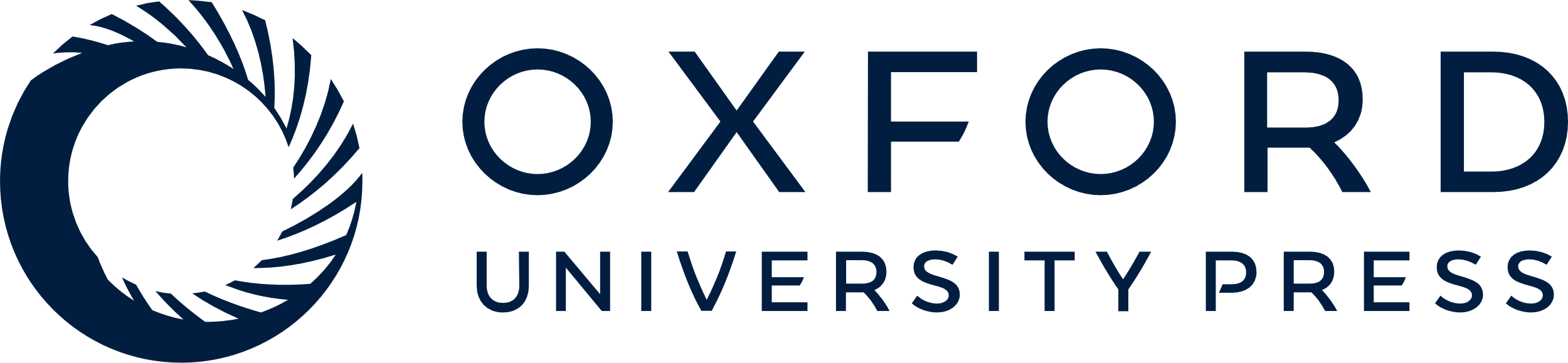 [Speaker Notes: Figure 7. Regression map based on log of Jacobian determinant indicates somewhat spatially heterogeneous growth rates. Cortex and cerebellum grow at a higher rate as indicated by regions in red.


Unless provided in the caption above, the following copyright applies to the content of this slide: © The Author 2008. Published by Oxford University Press. All rights reserved. For permissions, please e-mail: journals.permissions@oxfordjournals.org]